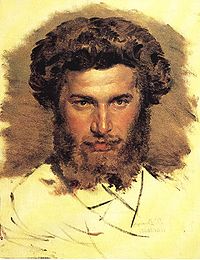 Куїнджі Архип Іванович
(15 січня 1842 (за іншою версією — 1841) — 11 липня 1910) — видатний український та російський живописець-пейзажист грецького походження, педагог.
Ім'я при народженні:	Куїнджі Архип Іванович
Дата народження:	15 січня 1842
Місце народження:	Маріуполь
Дата смерті:	11 липня 1910 (68 років)
Місце смерті:	Петербург
Національність:	грек
Громадянство:	Російська імперія
Жанр:	пейзаж
Навчання:	Петербурзька Академія мистецтв
Напрямок:	Реалізм
Роки творчості:	1865—1908
Вплив на:	    Микола Реріх
Пам’ятник митцю у Маріуполі
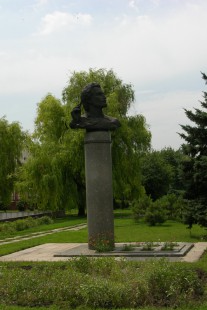 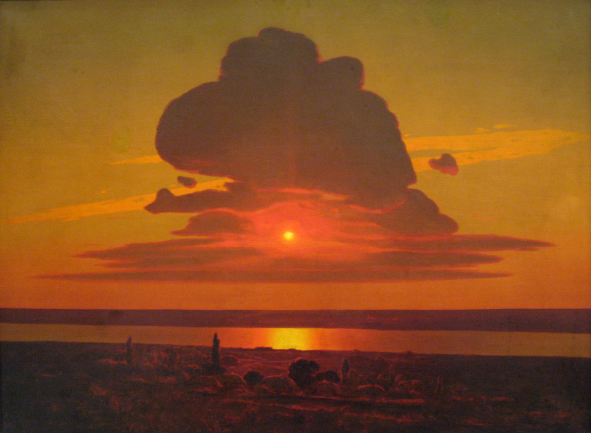 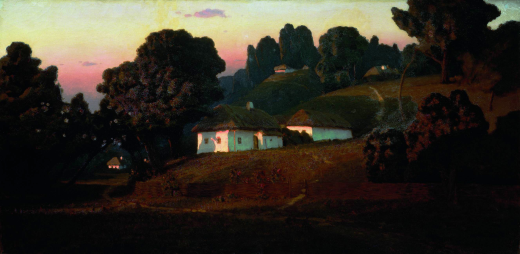 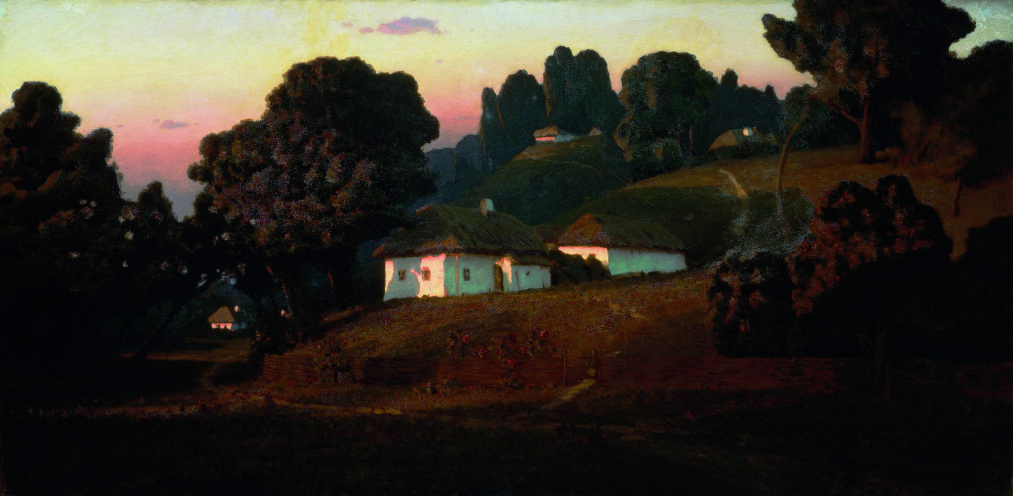 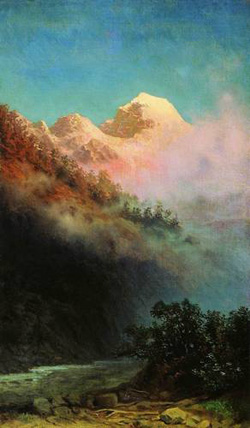 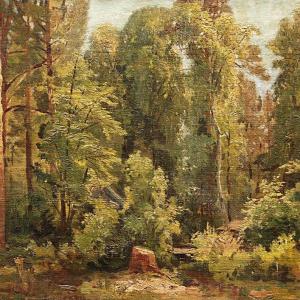 Найвизначніші твори
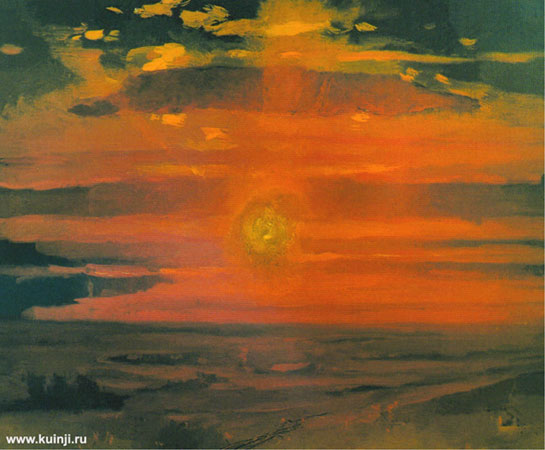 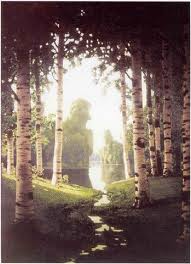 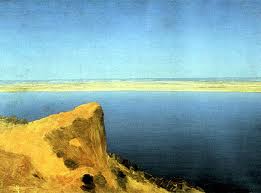 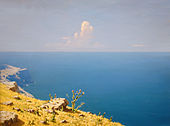 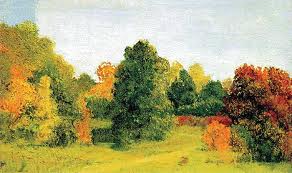 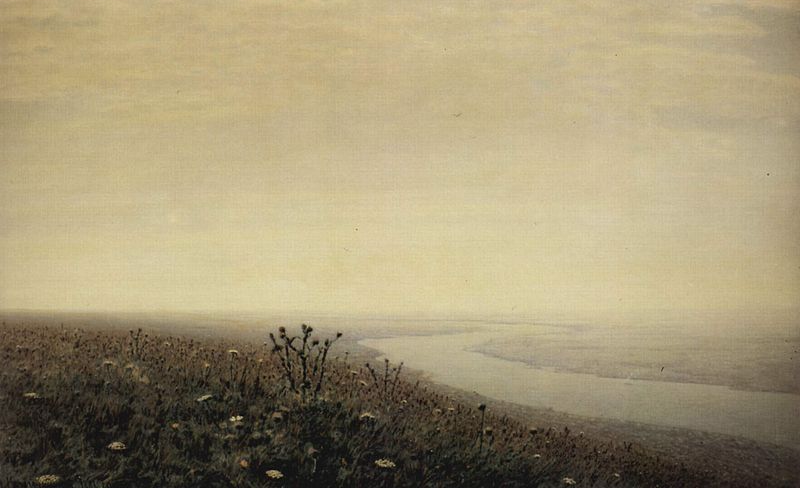 "Дніпро вранці"  (1881)
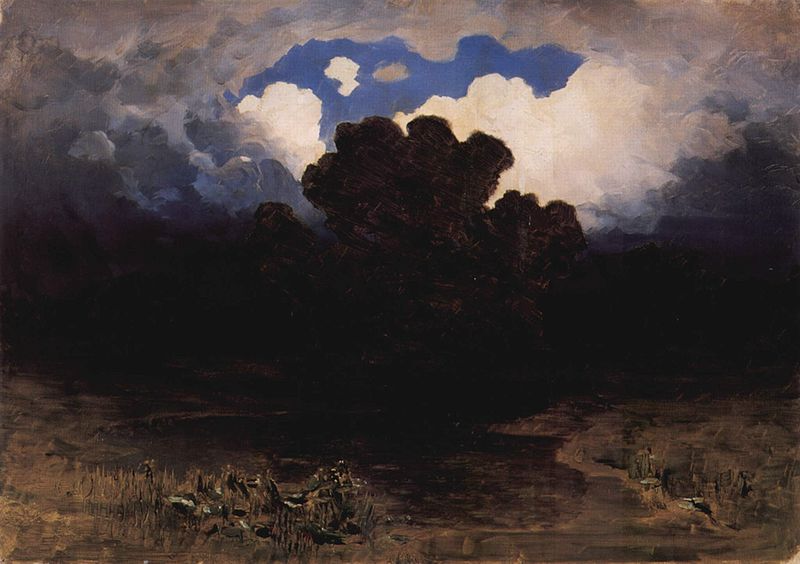 "Хмари"  (1882)
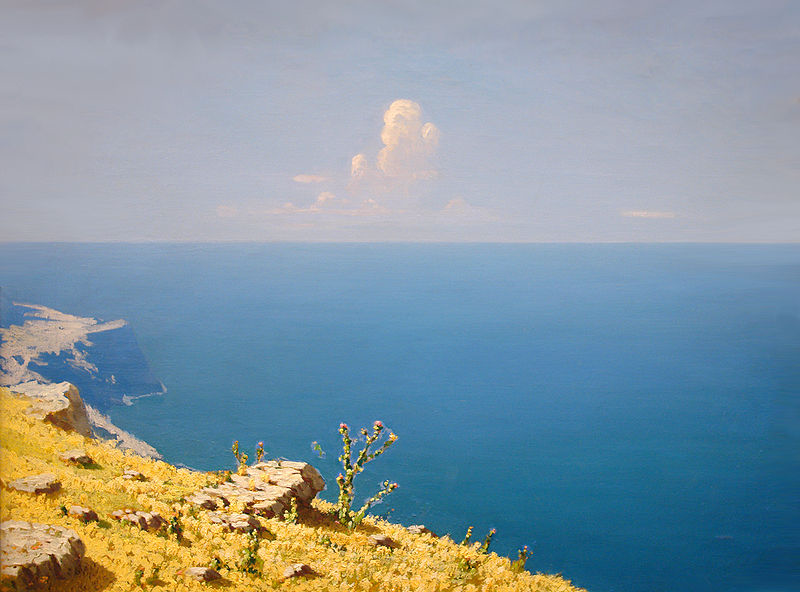 «Море. Крим.» (1898-1908)
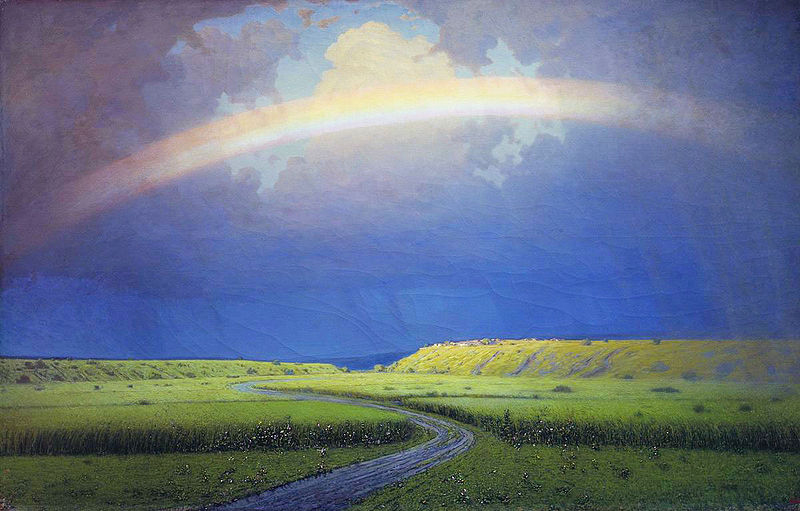 «Веселка» (1900—1905)
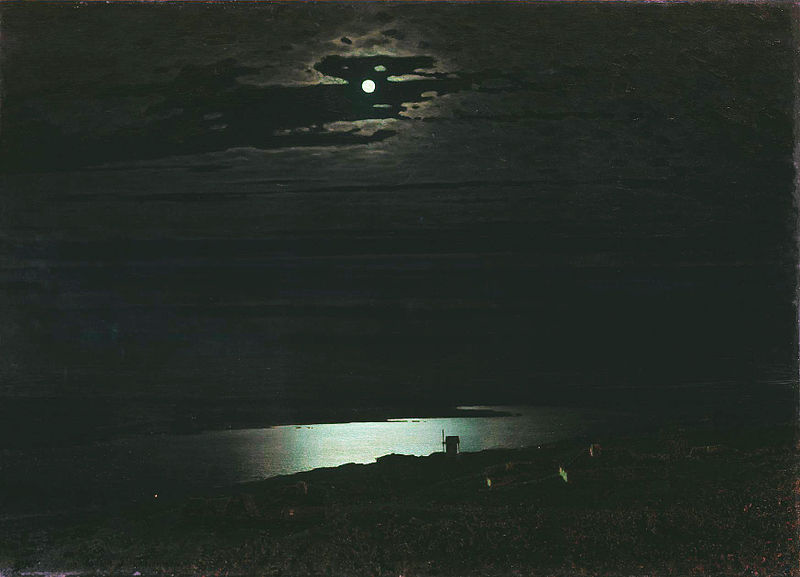 «Місячна ніч на Дніпрі»(1880)
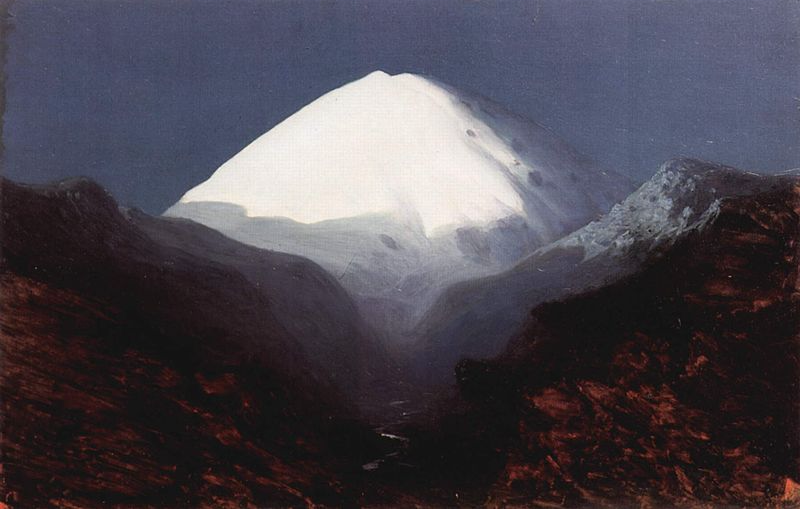 «Ельбрус. Місячна ніч» (1890—1895)
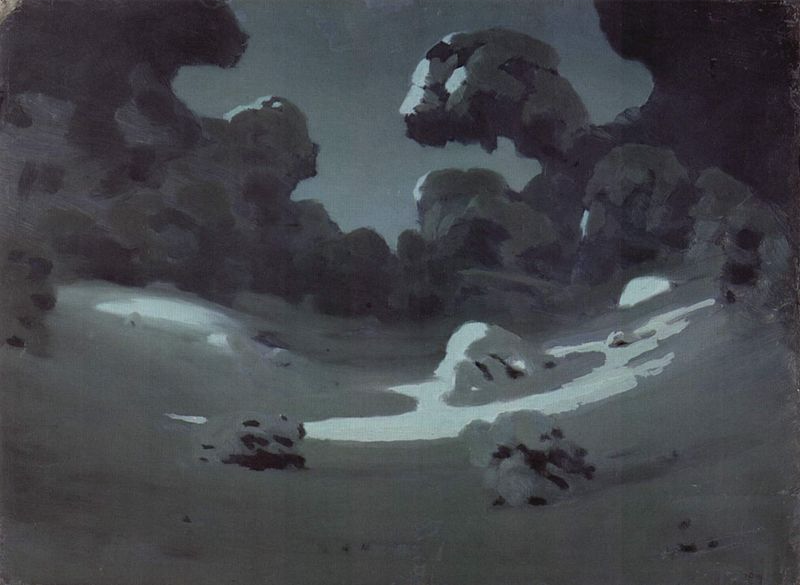 «Плями місячного сяйва у лісі. Зима»
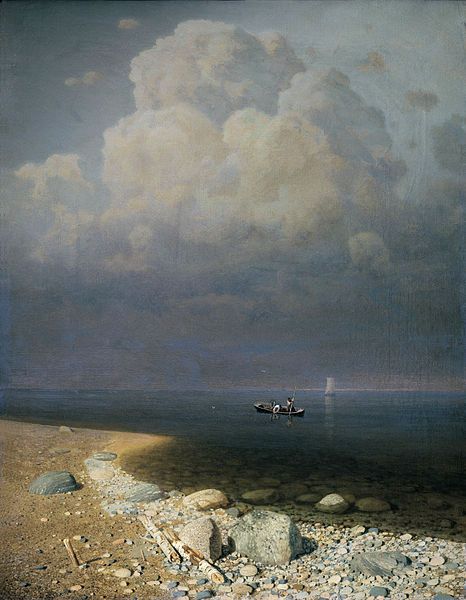 «Ладозьке озеро» (1873)
«Вечір  на Україні» (1878)
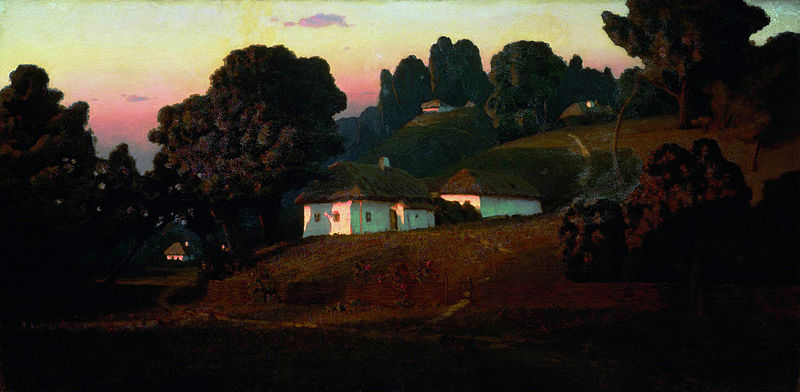 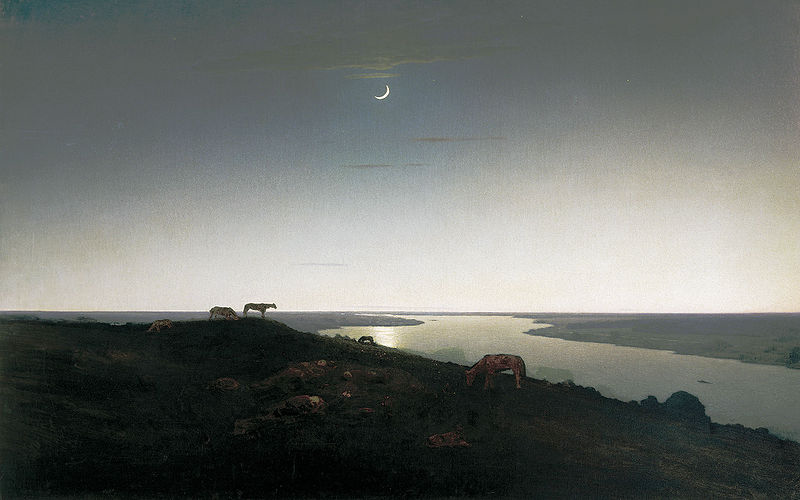 «Нічне» (1905—1908)
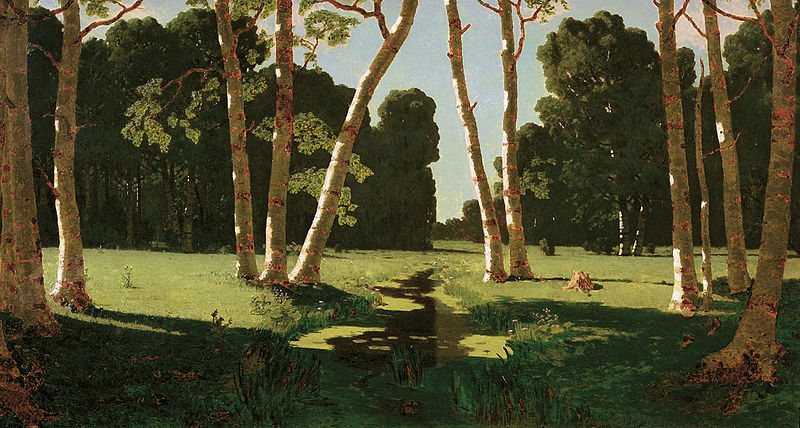 «Березовий гай» (1879)
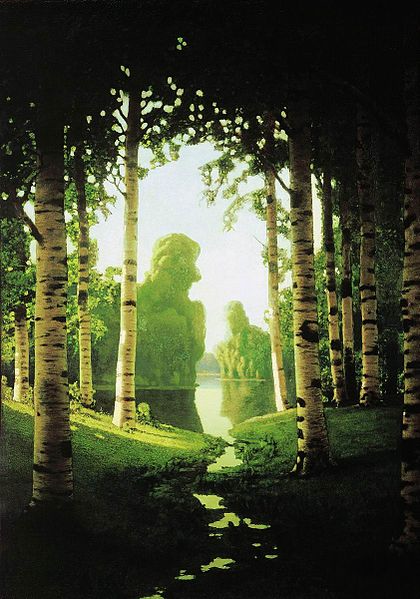 «Березовий гай» (1901)
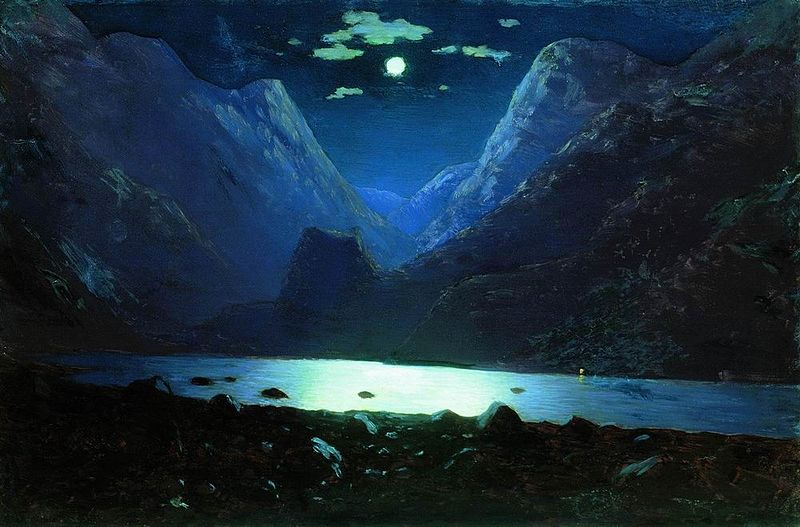 «Дарьяльська ущелина. Місячна ніч»
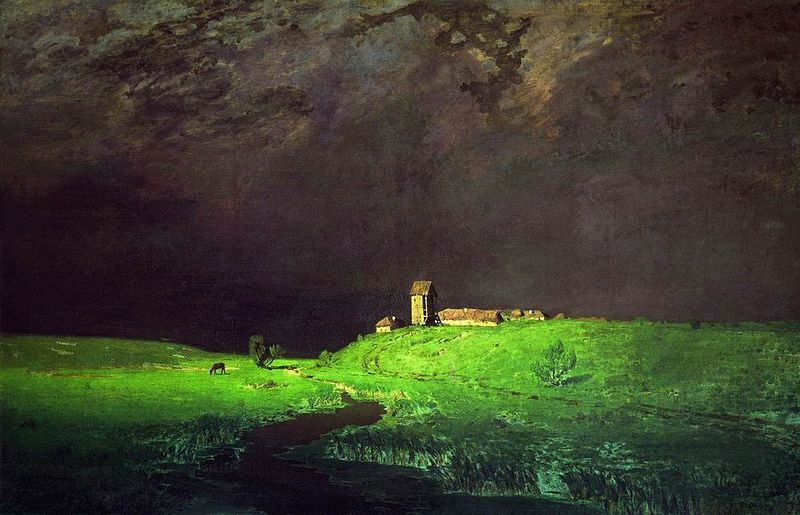 «Після дощу» (1879)
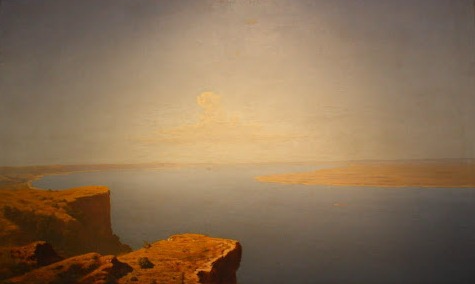 «Волга»
«Осінь» (1876 – 1890)
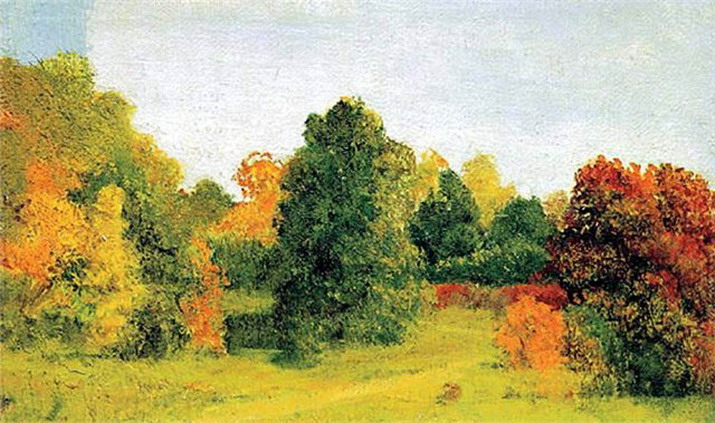